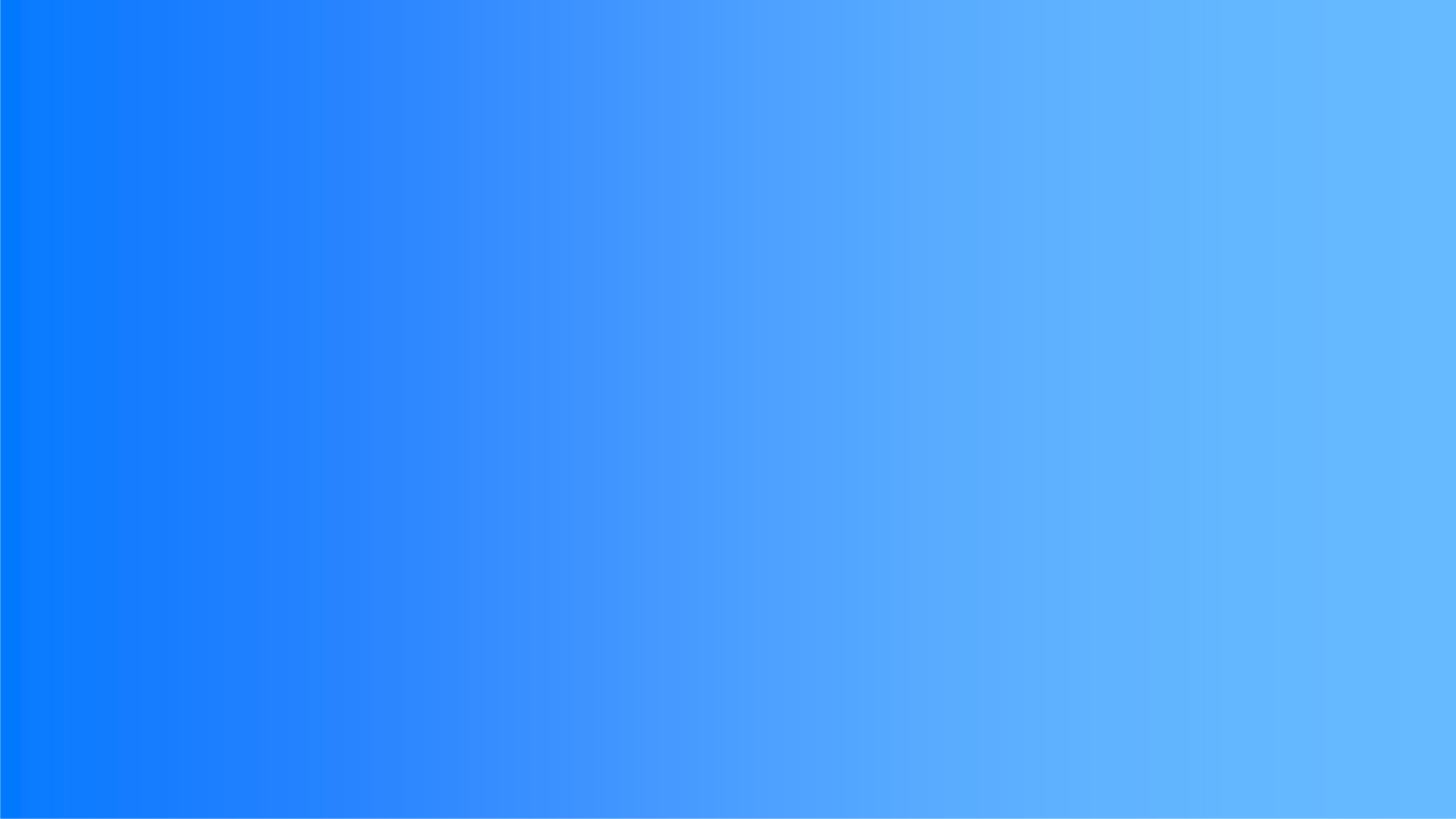 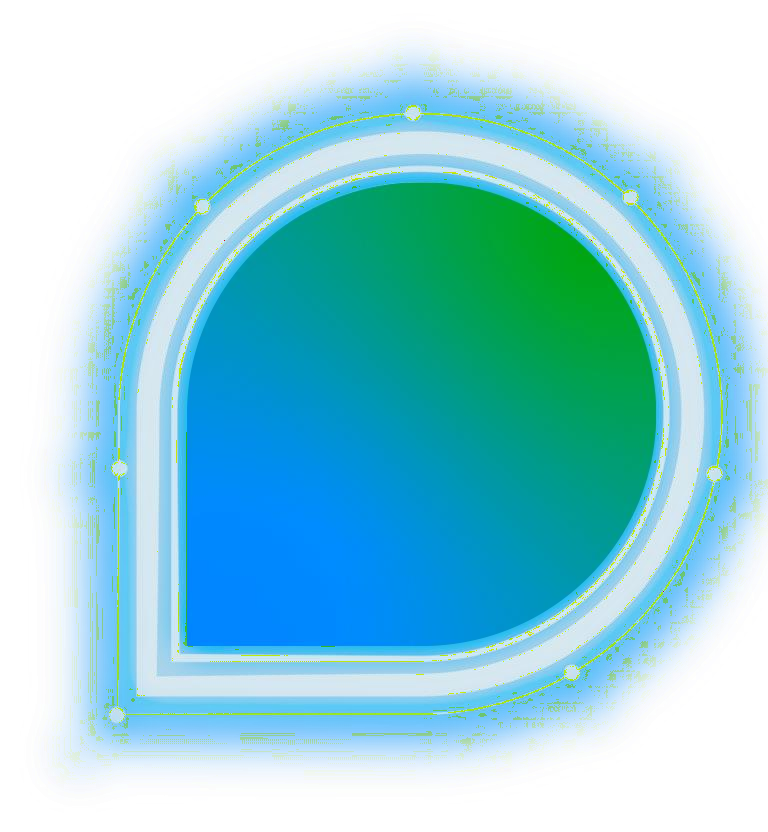 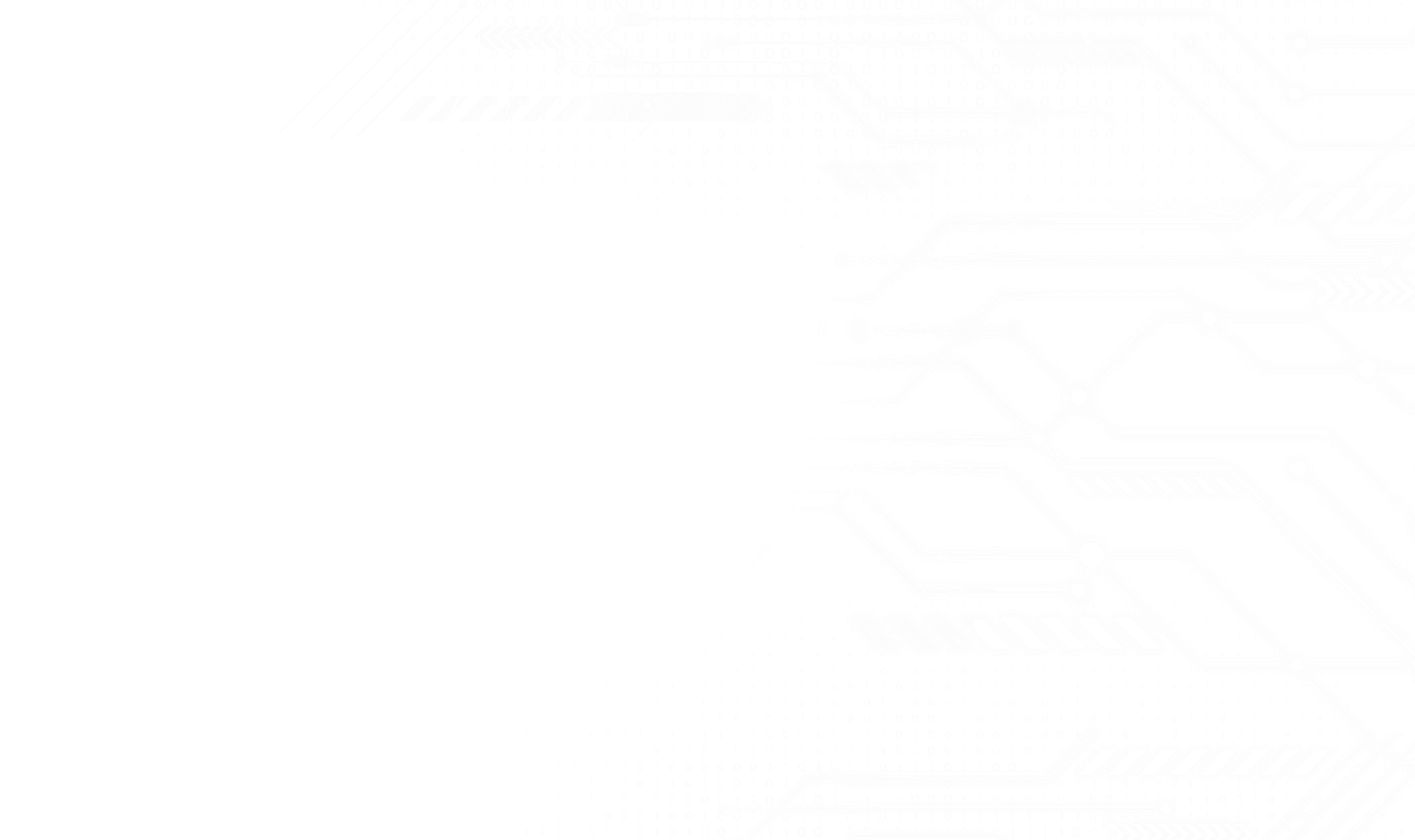 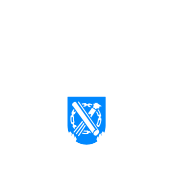 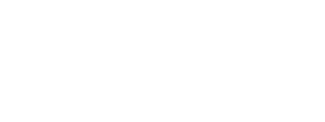 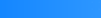 Управление Федеральной службы государственной регистрации,  кадастра и картографии
по Ярославской области
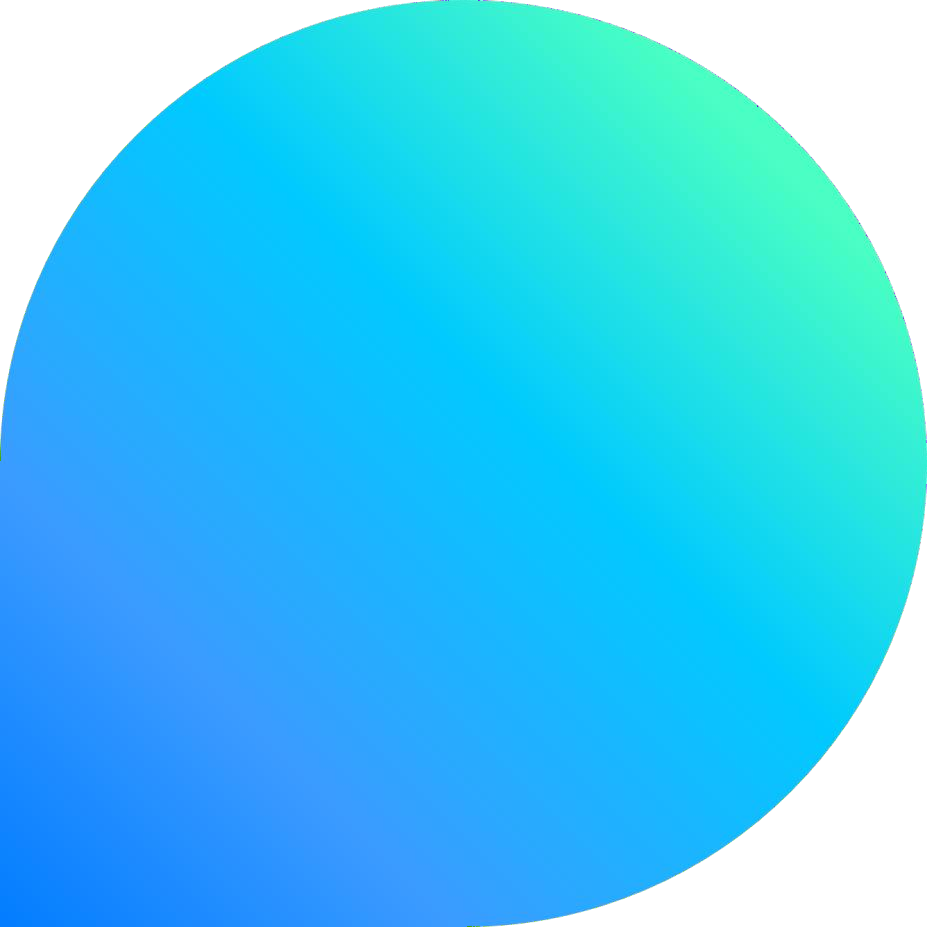 Федеральный закон от 26.12.2024 № 487-ФЗ
«О внесении изменений в отдельные законодательные акты РФ»
 



2025 г.
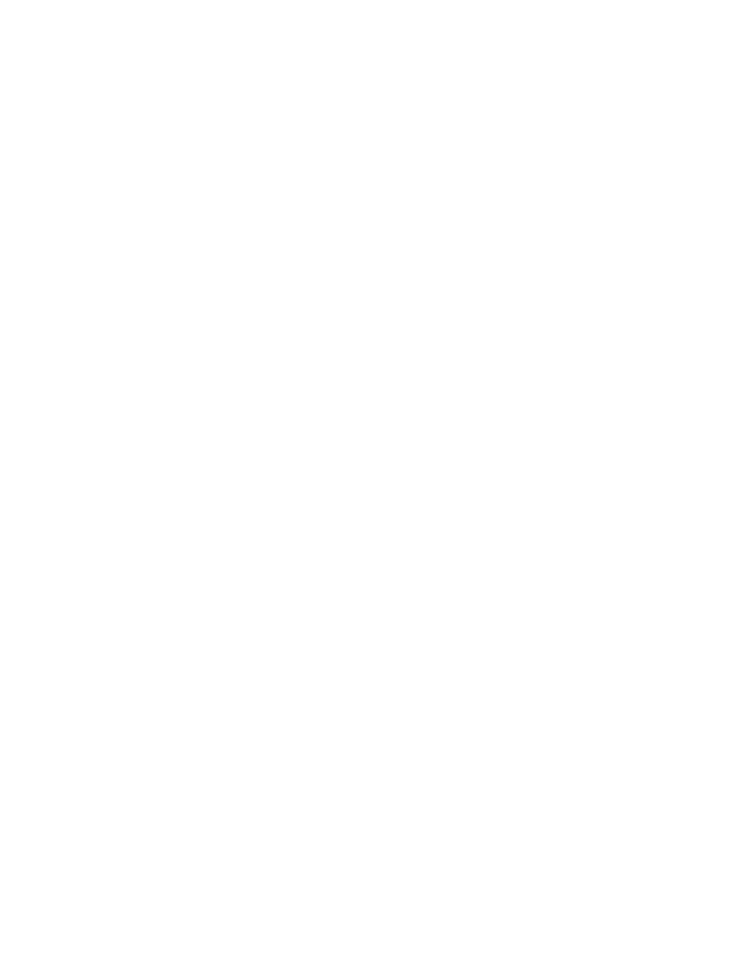 Изменения в Земельный кодекс РФ – с 01.03.2025
Закреплена обязанность использовать ЗУ не только в соответствии с целевым назначением, но и разрешенным использованием. 
2) Изменения в части ГЗН и МЗК:
предписание может выдано также в ходе наблюдения за соблюдением обязательных требований;
если полномочия по МЗК у субъекта РФ, то положение об МЗК утверждается ОГВ субъекта РФ;
уточняются положения, касающиеся действий уполномоченных органов при выявления нарушений обязательных требований
2
Изменения в Федеральный закон № 137-ФЗ – с 01.03.2025
П. 7.1 ст. 3 Федерального закона от 25.10.2001 № 137-ФЗ «О введении в действие Земельного кодекса РФ»: 
Если у собственника здания, сооружения, помещения, машино-места отсутствуют права на ЗУ, находящийся в государственной или муниципальной собственности, он обязан приобрести ЗУ в собственность или в аренду в соответствии с ЗК РФ, за исключением случаев, если для возникновения прав на такие ЗУ предоставление ЗУ не требуется.
3
Изменения в Градостроительный кодекс РФ – с 01.03.2025
Осуществление подготовки проектной документации не требуется при строительстве, реконструкции объекта ИЖС, садового дома, гаража и хозпостроек на ЗУ, предназначенных для ИЖС, ведения ЛПХ, ведения гражданами садоводства для собственных нужд, для строительства гаражей для собственных нужд. 
2) Строительство, реконструкция считаются завершенными со дня:
получения разрешения на ввод в эксплуатацию; 
получения уведомления о соответствии построенных, реконструированных объекта ИЖС или садового дома;
осуществления ГКУ, если не требуется получение разрешения на строительство и (или) подготовка проектной документации.
3) Эксплуатация зданий, сооружений: 
должна осуществляться с соблюдением целевого назначения и разрешенного использования ЗУ;
допускается после окончания строительства, реконструкции и возникновения прав. 
4) Положения в части осуществления ГРП собственности на реконструированные здание, сооружение, помещения, машино-места применяются только в случае, если созданы или прекратили существование помещения или машино-места. В ином случае на основании разрешения на ввод объекта в эксплуатацию осуществляется ГКУ в связи с изменением характеристик.
4
Изменения в Федеральный закон № 214-ФЗ – с 01.03.2025
Застройщик в срок не позднее 30 р.д. со дня подписания документа о передаче объекта долевого строительства с участником долевого строительства обязан направить заявление о ГРП собственности участника долевого строительства в электронной форме. 
2) Застройщик в таком случае:
осуществляет перевод бумажного документа о передаче ОДС в форму электронного образа документа путем сканирования и заверяет его УКЭП лица, уполномоченного действовать от имени застройщика (если документ уже в эл. форме и подписан УКЭП сторон, то перевод в форму электронного образа не осуществляется);
в заявлении о ГРП собственника на ОДС указывает сведения об участнике долевого строительства в соответствии с ДДУ;
после ГРП обязан передать собственнику выписку из ЕГРН;
осуществляет эти действия без доверенности.
3)     Застройщик в срок не позднее 6 месяцев с даты ГКУ МКД или иного объекта направляет в эл.виде заявление о ГРП собственности на не являющиеся ОДС помещения и машино-места, в отношении которых нет ДДУ.
5
Изменения в Федеральный закон № 221-ФЗ – с 01.03.2025
Уточняются положения статьи 36 ФЗ от 24.07.2007 № 221-ФЗ
Договор подряда на выполнение кад.работ может содержать условие об обязанности КИ представлять без доверенности документы, подготовленные в результате кад.работ, в орган регистрации прав в случае, если кад.работы выполняются в связи с подготовкой тех.плана  в целях осуществления ГКУ и (или) ГРП на ОН (исключение ст. 19 ФЗ № 218-ФЗ) и заказчиком кад.работ является собственник ОН или ЗУ или лицо, которому ЗУ предоставлен для строительства на ином праве, либо лицо, использующее ЗУ без предоставления или установления сервитута, ПС. 
2) Документами, подтверждающими полномочия КИ на подачу заявления в орган регистрации прав, являются: 
договор подряда на выполнение кад.работ и (или) справка с места работы, подтверждающая, что КИ является работником ЮЛ;
документы о приемке заказчиком результатов кад.работ и его согласии с содержанием подготовленных документов.
3) КИ вправе осуществлять перевод бумажного договора на выполнение кад. работ и документов о приемке их результатов заказчиком в форму эл.образа документа и заверять своей УКЭП.
6
Изменения в Федеральный закон № 218-ФЗ – с 01.03.2025
ЮЛ представляют заявления на ГКУ и (или) ГРП только в форме эл.документов, за исключением:
если стороной сделки является ФЛ (кроме ДДУ, которые только в эл.форме)
при наличии временной технической невозможности
до 01.01.2026 КФХ-ЮЛ, садоводческие и огороднические некоммерческие товарищества, ГСК, ЖК, ЖСК, ТСЖ вправе направлять заявления на бумажном носителе.
2) Заявления о государственной регистрации ДДУ и прилагаемые документы направляются в орган регистрации прав только в форме электронных документов и (или) электронных образов документов.
7
Изменения в Федеральный закон № 218-ФЗ – с 01.03.2025
Уточняются положения статьи 19 ФЗ от 13.07.2025 № 218-ФЗ:
1) Если ОГВ, ОМС или иными уполномоченными лицами направлено заявление о ГКУ и (или) ГРП, то после осуществления УРД они обязаны направить выписку из ЕГРН по адресу эл.почты (при наличии сведений об адресе) застройщикам и иным лицам, либо лицам, чьи права, ограничение прав или обременение объекта недвижимости возникают на основании акта ОГВ или ОМС либо сделки, совершенной ОГВ или ОМС. Если в заявлении указан адрес эл.почты, то орган регистрации прав также направляет выписку из ЕГРН по этому адресу.
2) Сделка, совершенная ОГВ или ОМС с ФЛ или ЮЛ, может быть подписана усиленной неквалифицированной эл. подписью ФЛ или ЮЛ, а со стороны ОГВ или ОМС – УКЭП уполномоченного должностного лица.
8
Изменения в Федеральный закон № 218-ФЗ – с 01.03.2025
Дополняются положения статьи 25 ФЗ от 13.07.2025 № 218-ФЗ:
Заявление о ГКУ и (или) ГРП и прилагаемые документы возвращаются без рассмотрения, если:
заявление и документы представлены на бумажном носителе в нарушение требования о подаче их в электронном виде;
заявление и документы представлены повторно и при этом по ранее представленному такому заявлению принято решение об осуществлении ГКУ и (или) ГРП.
9
Изменения в Федеральный закон № 218-ФЗ – с 01.03.2025
Дополняются положения статьи 26 ФЗ от 13.07.2025 № 218-ФЗ:
Осуществление ГКУ и (или) ГРП приостанавливается в случае, если:
в ЕГРН отсутствуют сведения о местоположении границ ЗУ, являющегося предметом договора, на основании которого осуществляется ГРП, ограничение прав, обременение ЗУ, за исключением осуществления государственной регистрации сервитута в отношении такого ЗУ;
в ЕГРН отсутствуют сведения о местоположении границ ЗУ, на котором расположены здание, сооружение, объект незавершенного строительства (за исключением линейных объектов), для осуществления ГКУ и (или) ГРП на которые подано заявление, кроме случаев, если заявление подано в связи прекращением их существования.
10
Изменения в Федеральный закон № 218-ФЗ – с 01.03.2025
Дополняются положения части 10 статьи 40 ФЗ от 13.07.2015 № 218-ФЗ:
Представление правоустанавливающего документа на ЗУ для осуществления в соответствии с настоящей частью ГКУ и (или) ГРП на созданные здание или сооружение (помещения или машино-места в них), объекты незавершенного строительства не требуется в случае, если право на такой ЗУ зарегистрировано в ЕГРН.
11
Изменения в Федеральный закон № 218-ФЗ – с 01.03.2025
Уточняются и дополняются положения статьи 69 ФЗ № 218-ФЗ:
Внесение в ЕГРН сведений о РУОН в соответствии с заявлением о внесении сведений о РУОН осуществляется на основании:
документа, устанавливающего или подтверждающего право на ЗУ и межевого плана – в отношении ЗУ
правоустанавливающего документа на ОН и технического плана – в отношении ОН.
Указание кадастрового номера в МП, ТП не требуется.
2) Перечень оснований для принятия органом регистрации прав решения об отказе во внесении в ЕГРН сведений о РУОН дополнен случаями, когда вместе с заявлением о внесении сведений о РУОН не представлен межевой план (в отношении ЗУ), технический план (в отношении ОН).
 3) Указанные правила не применяются:
- если заявление представлено уполномоченным органом в результате выполнения мероприятий по обеспечению внесения в ЕГРН сведений о выявленных правообладателях РУОН в соответствии со ст. 69.1 ФЗ № 218-ФЗ; 
- если заявление о внесении сведений о РУОН подано заинтересованным лицом (в т.ч. правообладателем, КИ, уполномоченным органом) в связи с необходимостью последующего выполнения ККР.
12
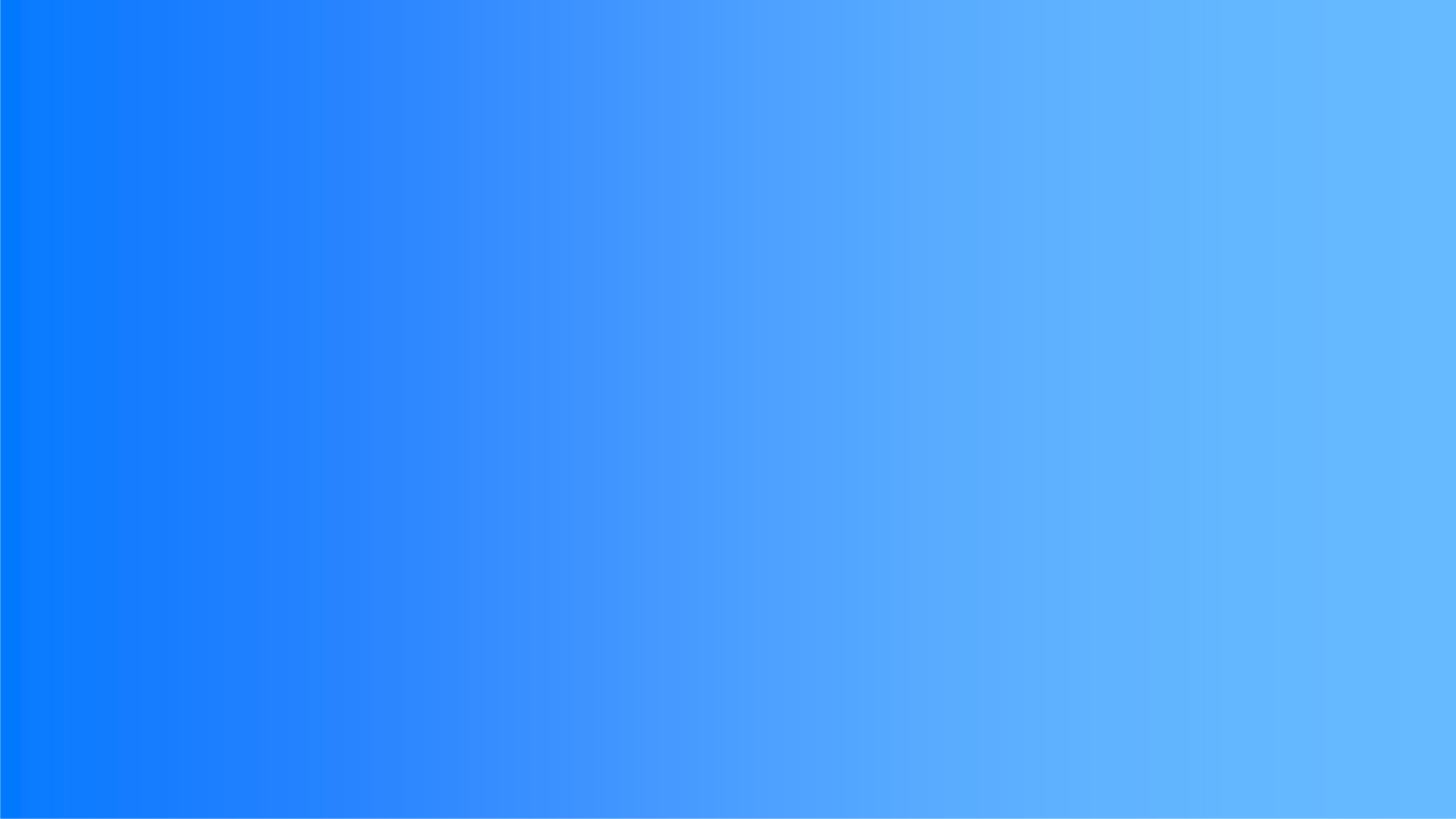 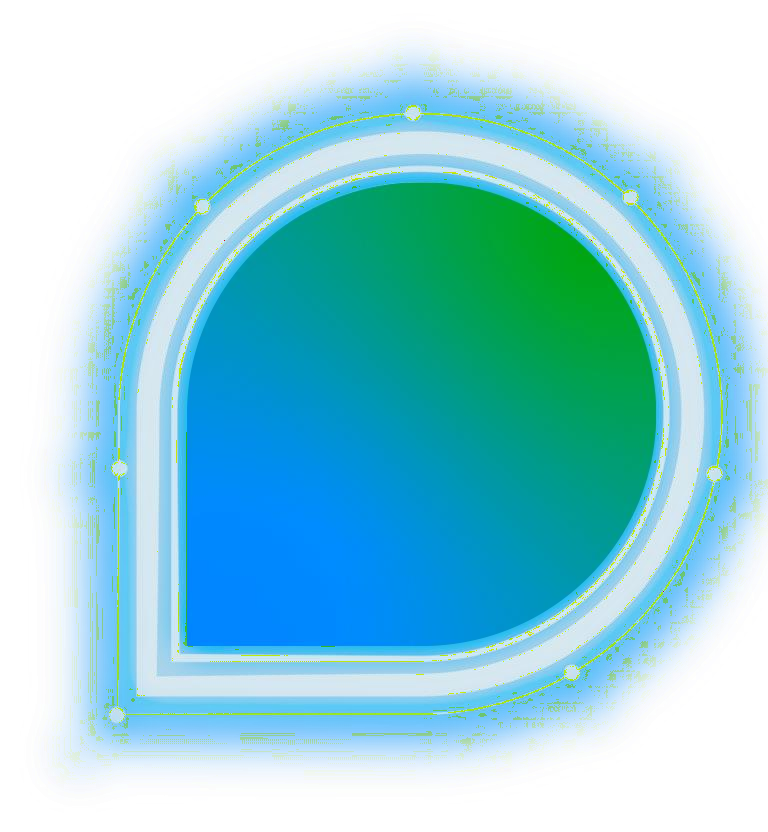 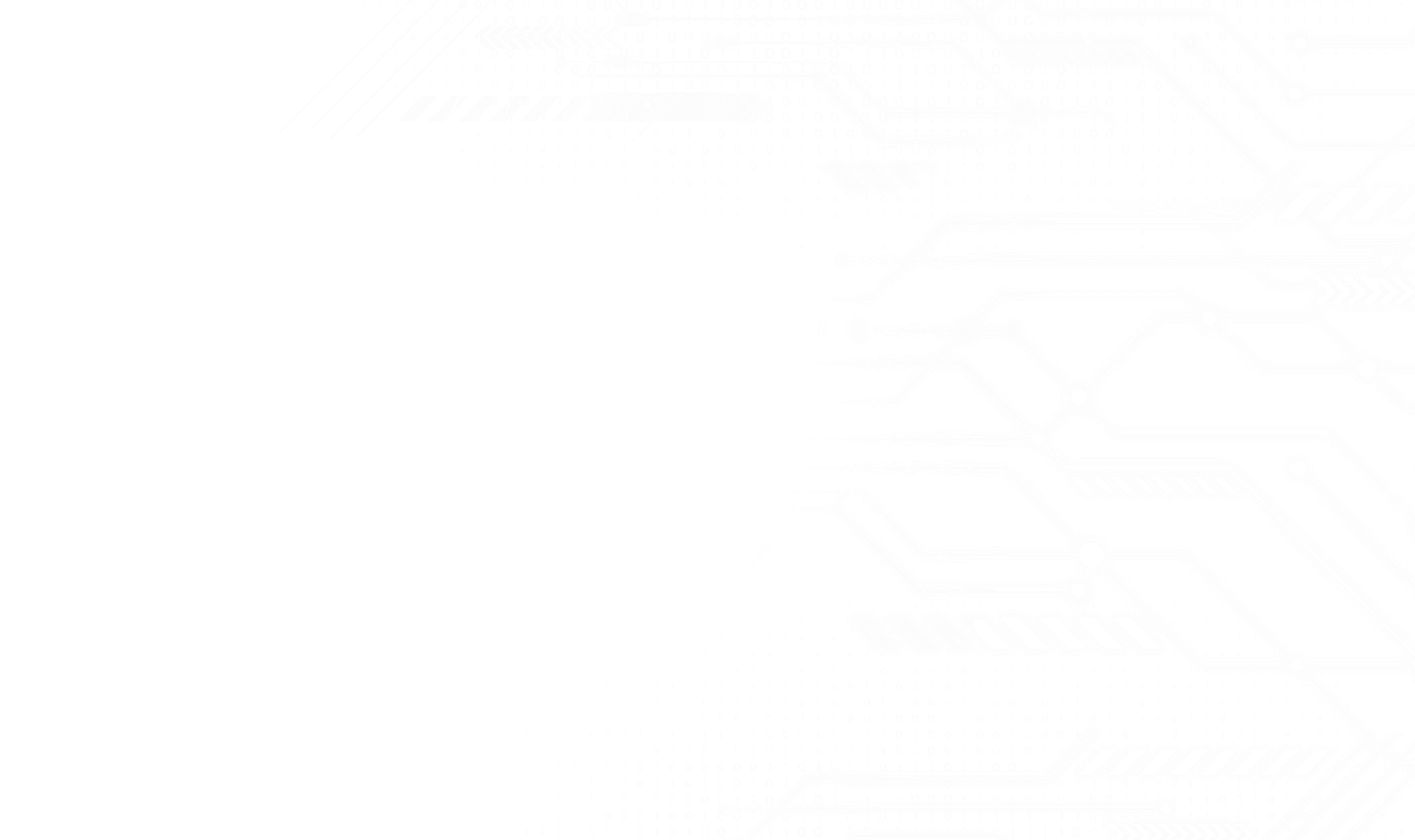 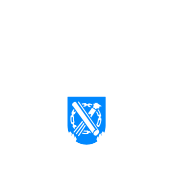 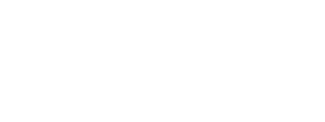 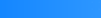 Управление Федеральной службы государственной регистрации,  кадастра и картографии
по Ярославской области
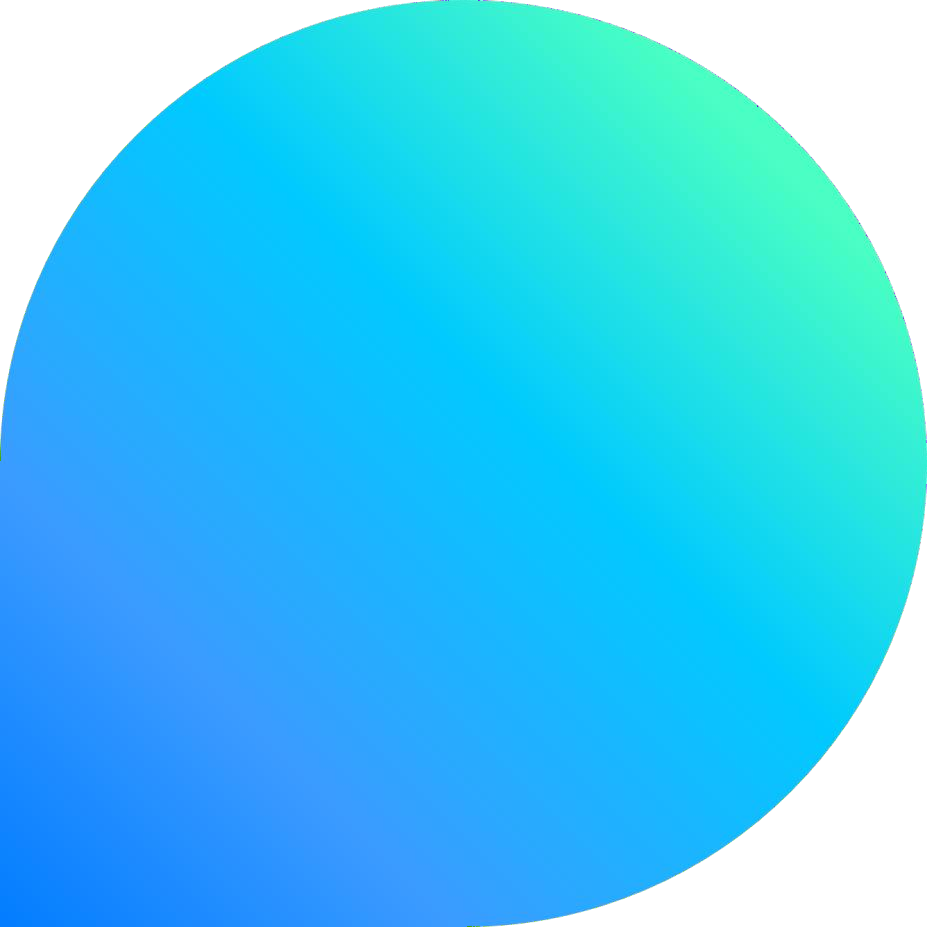 Федеральный закон от 13.12.2024 № 459-ФЗ
«О внесении изменения в статью 574 части второй Гражданского кодекса РФ»
 



2025 г.
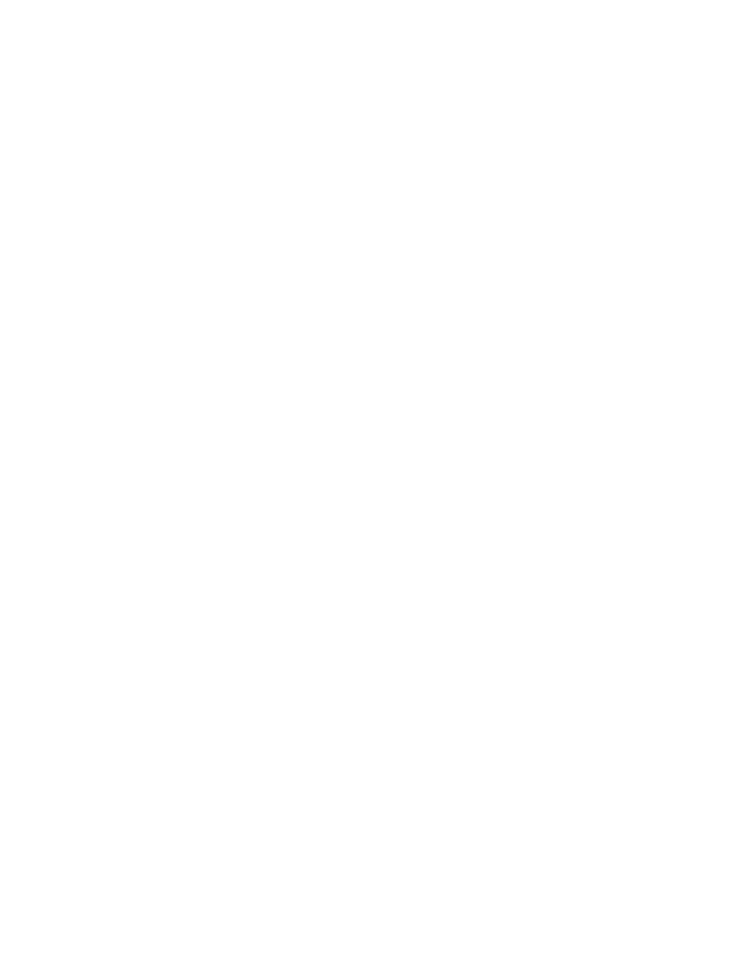 Изменения в Гражданский кодекс РФ – с 13.01.2025
Уточняются положения пункта 3 статьи 574 Гражданского кодекса РФ:
Договор дарения недвижимого имущества, заключенный между гражданами, подлежит нотариальному удостоверению.

При этом, переход права собственности в соответствии с договором дарения подлежит государственной регистрации в порядке, установленном ФЗ от 13.07.2015 № 218-ФЗ «О государственной регистрации недвижимости».
14
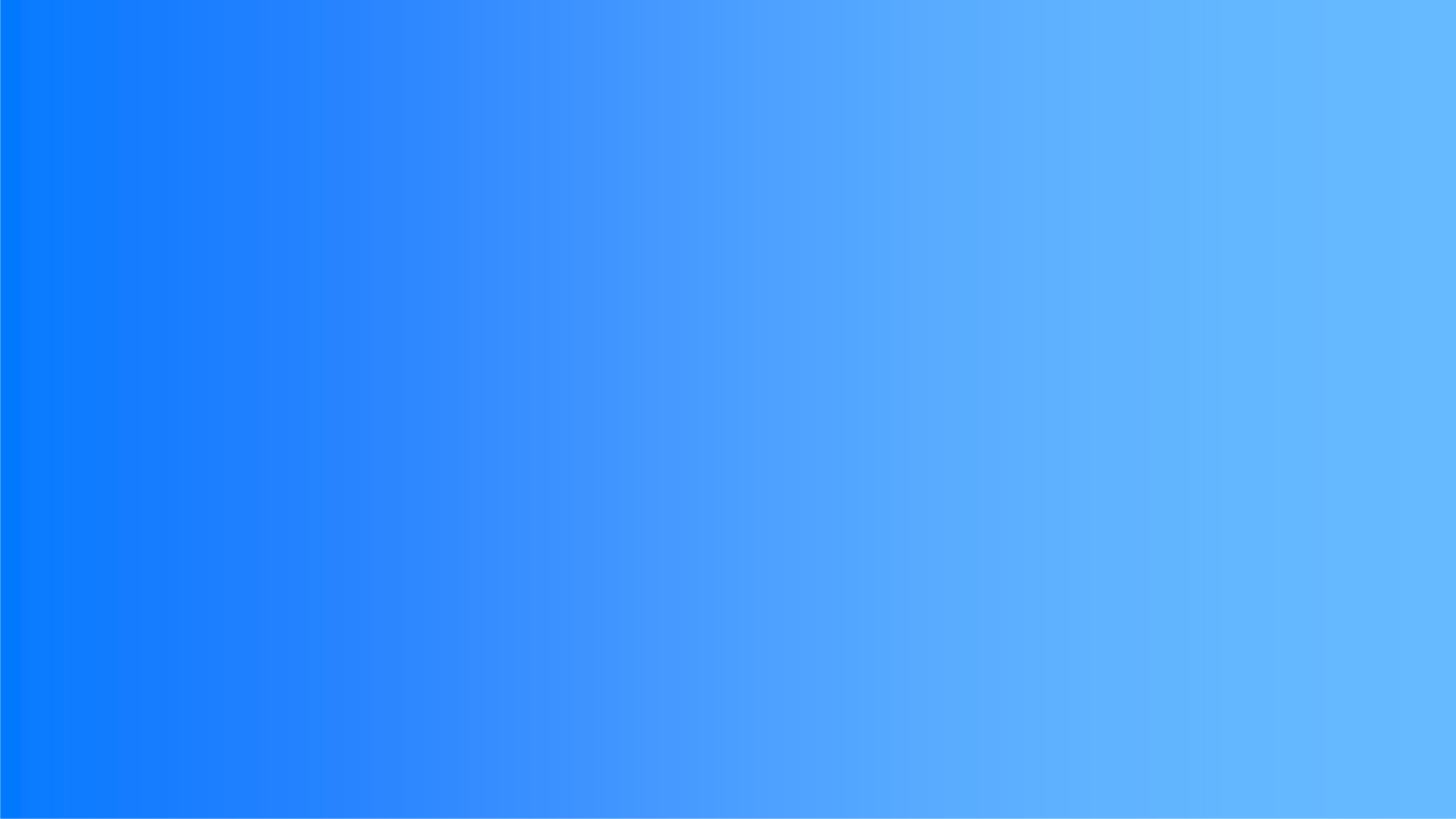 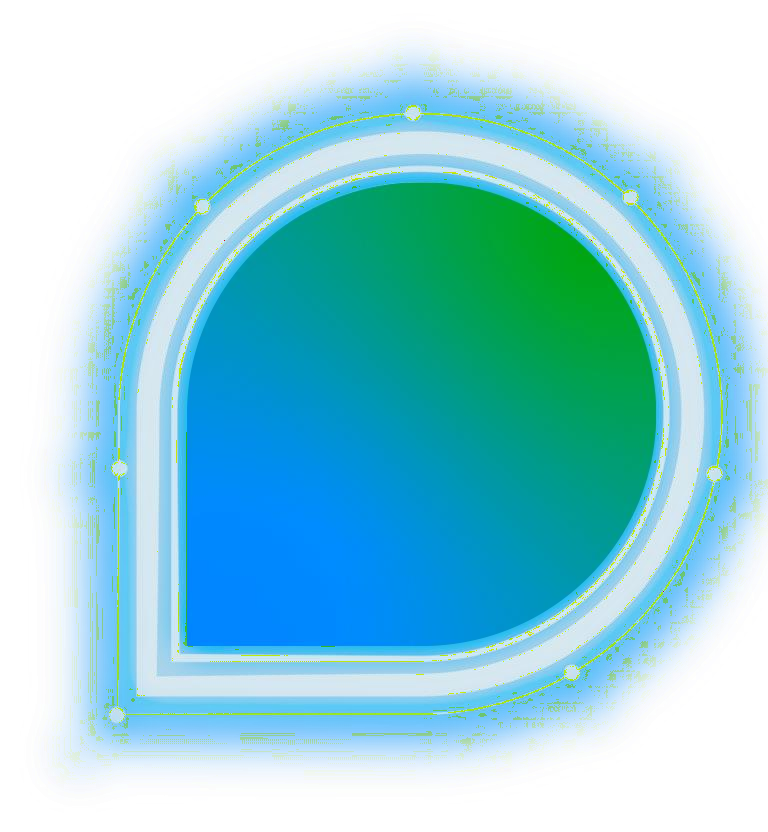 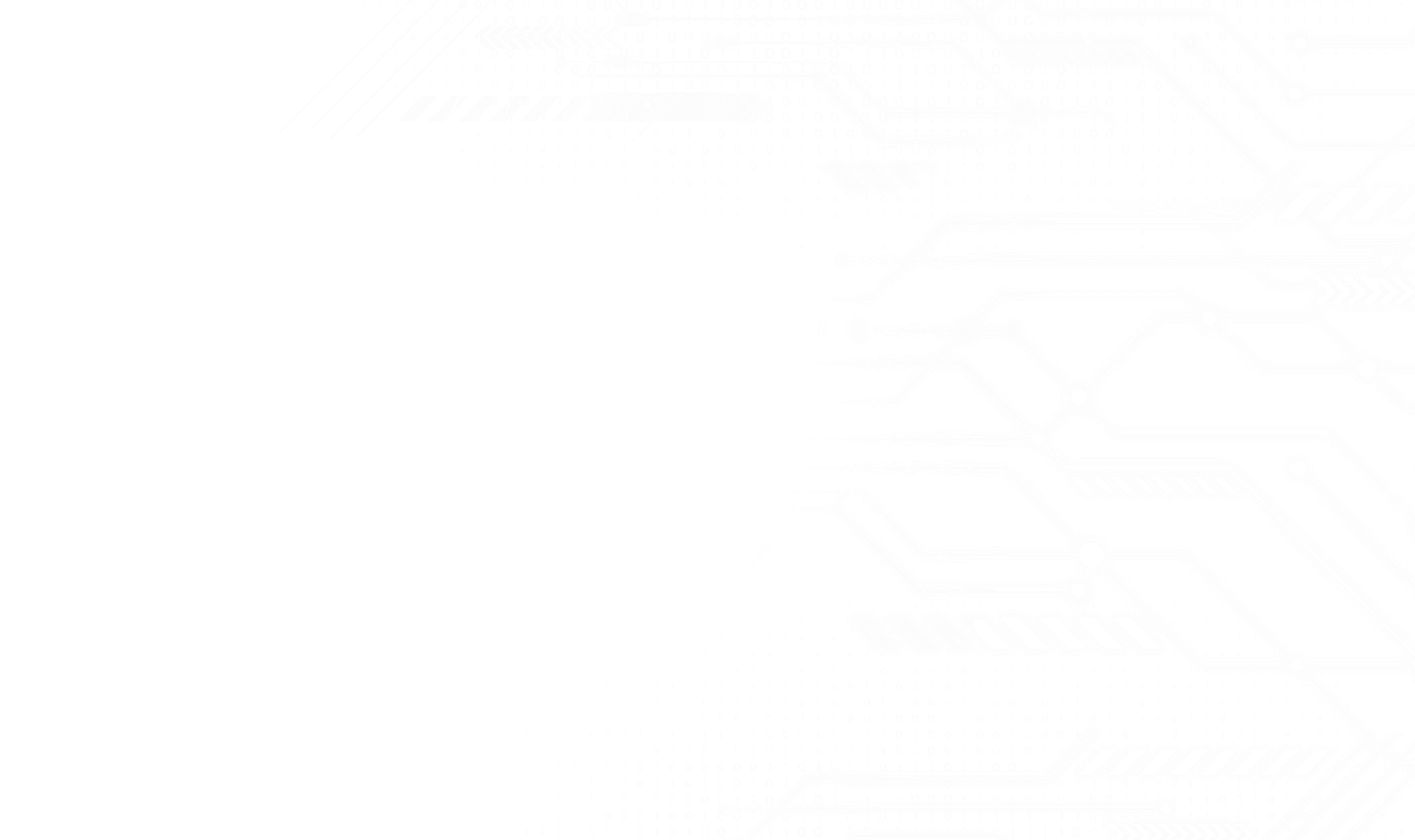 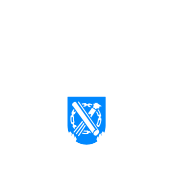 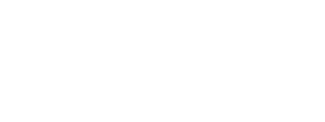 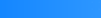 Управление Федеральной службы государственной регистрации,  кадастра и картографии
по Ярославской области
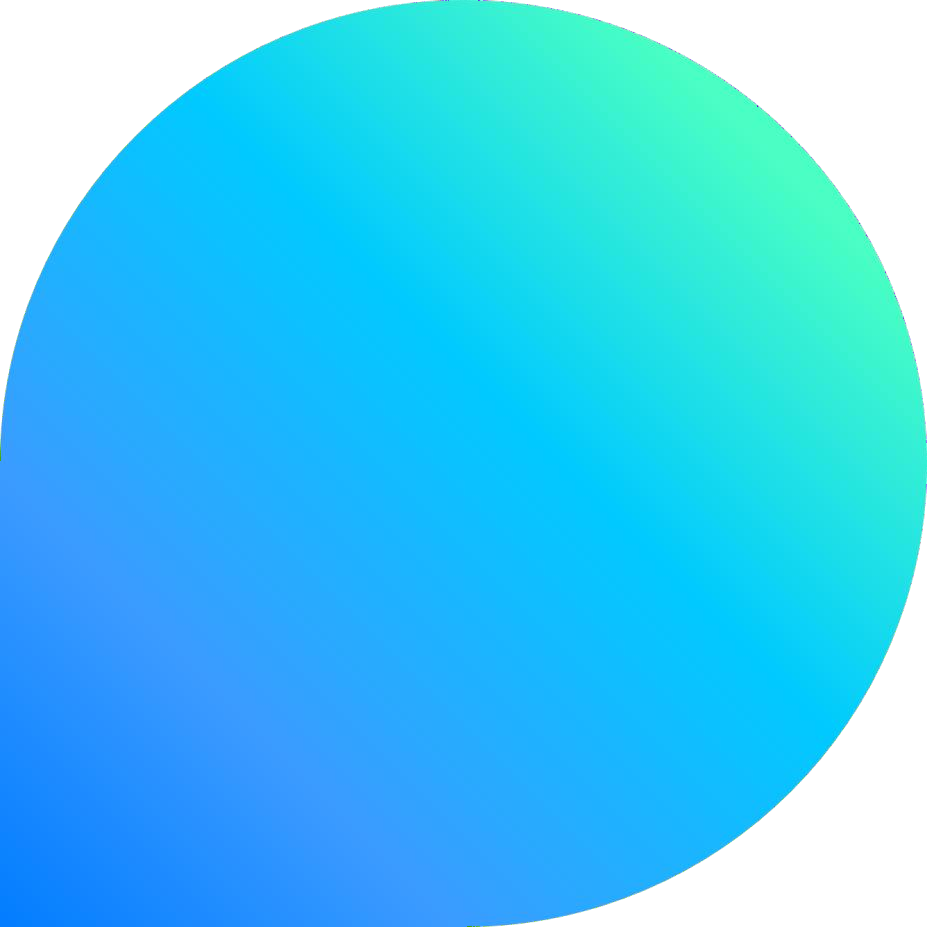 Федеральный закон от 08.08.2024 № 307-ФЗ «О внесении изменений в Земельный кодекс РФ и статью 23 Федерального закона «О ведении гражданами садоводства и огородничества…»
 



2025 г.
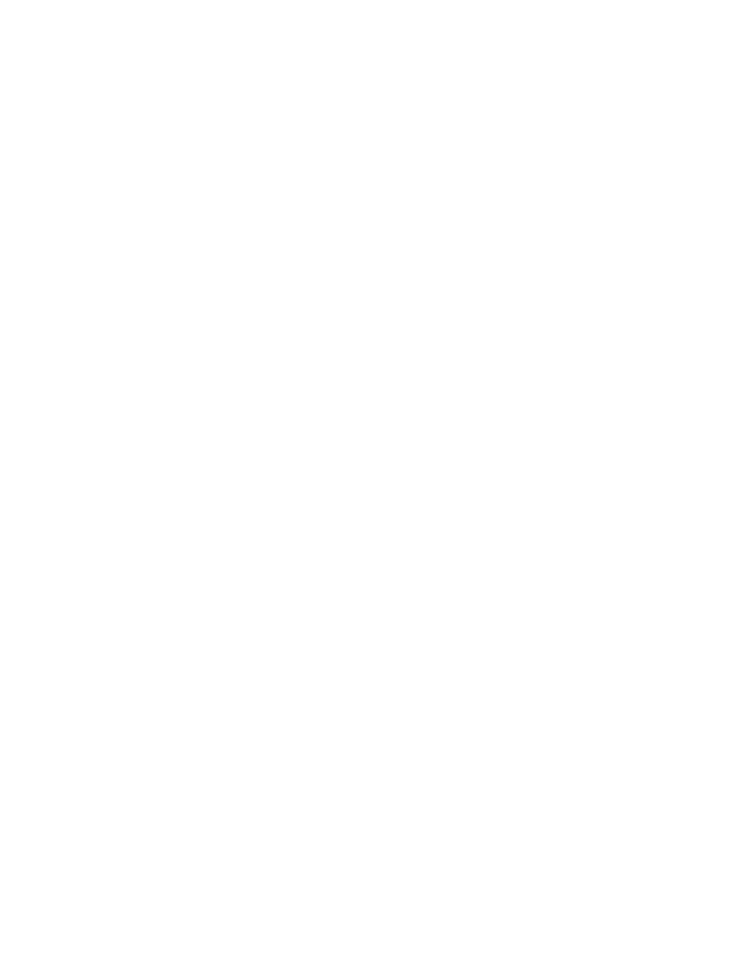 Изменения в Земельный кодекс РФ и ФЗ «О ведении гражданами садоводства и огородничества …» – с 01.03.2025
В Земельном кодексе РФ закрепляется:
Обязанность правообладателей ЗУ своевременно приступать к его использованию.
Освоение ЗУ – выполнение правообладателем ЗУ мероприятий по приведению ЗУ в состояние, пригодное для его использования в соответствии с целевым назначением и разрешенным использованием (перечень мероприятий утв. Правительством РФ).
Срок освоения – 3 года со дня приобретения прав либо в сроки, установленные проектом рекультивации (при его наличии).
4) Правообладатель ЗУ приступает к его использованию со дня приобретения прав на него , а если требуется освоение – не позднее 3-х лет со дня указанной даты.
5) Признаки неиспользования устанавливаются Правительством РФ. 

Статья 23 ФЗ № 217-ФЗ дополнена пунктом 5:
К садовым и огородным ЗУ независимо от категории земель применяются положения ЗК РФ об освоении земельных участков.
16